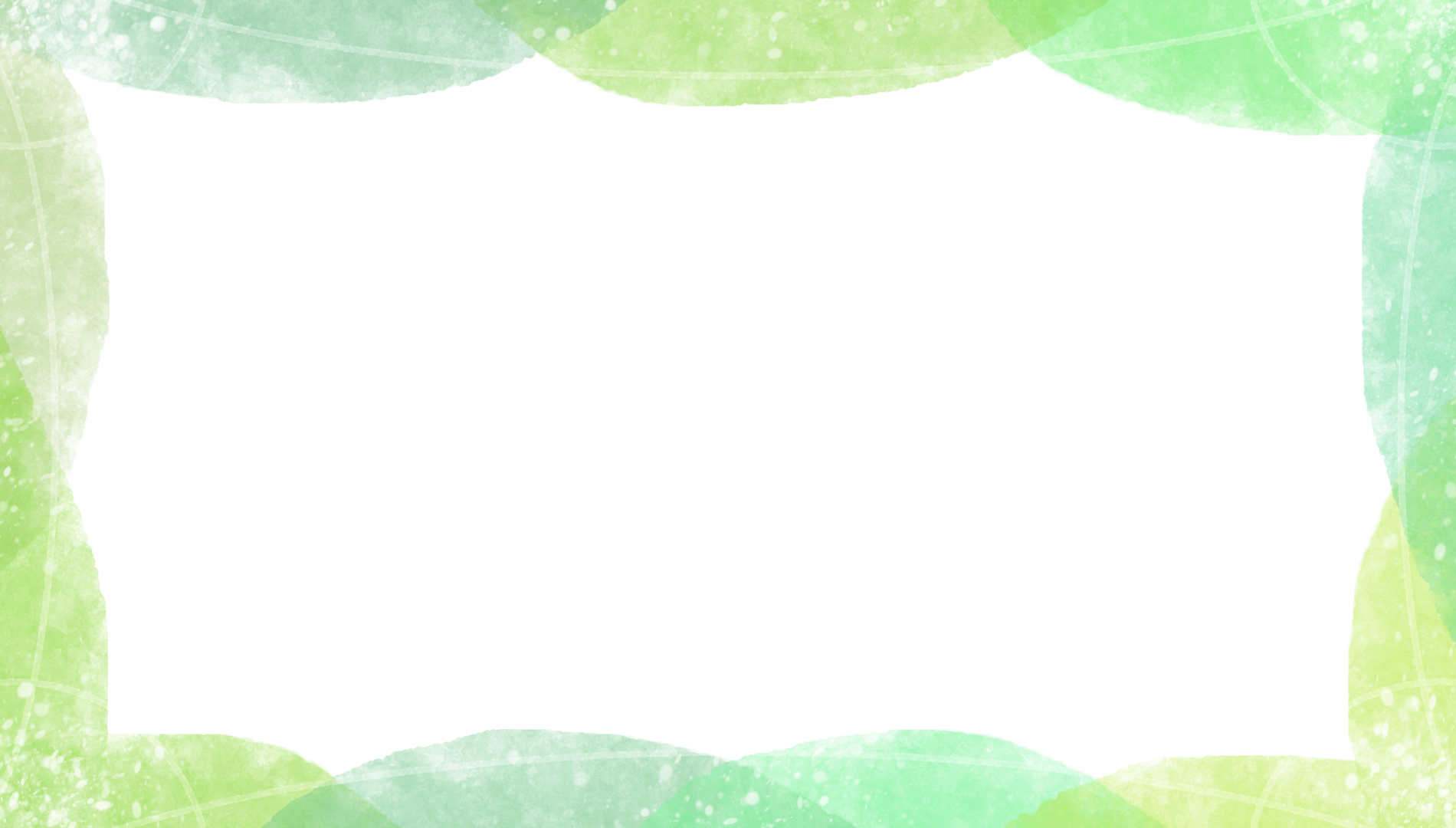 ■第13回　医学生・若手医師のための緩和ケアセミナー　研修施設代表者
（指導医・専門医・認定医・緩和ケアの診療従事者）
■ご略歴
所有資格など（緩和指導医以外で）
●●学会　●●認定医
お写真
緩和　太郎
（●●病院　●●科）

Mail：●●●
SNS：●●●
■セミナー参加者へのメッセージ
●●●
（こちらのテキストエリアは削除してください）
・一番上から2行目の「指導医・専門医・認定医・緩和ケアの診療従事者」は該当するものを選択してください。
・メール・SNSは必須ではありません。連絡ができるツールを1つ以上記入してください。
・お写真は似顔絵など、どのようなものでも結構です。複数人が写る写真で、サポーターか判別できないものは避けてください。
・フォントサイズは調整していただいて結構です。セミナーの休憩時間に共有しますので、あまり小さくならないようにご注意ください。
・本資料は参加者にデータ配布します（A4・2スライド配置）。